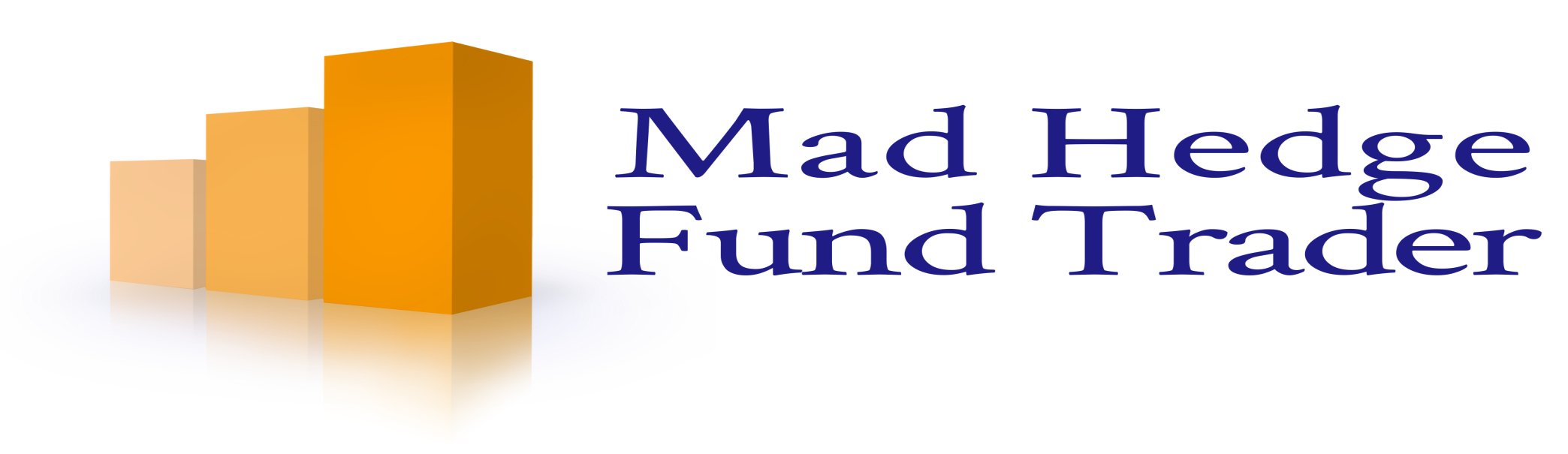 Mad Day Trader
Bill Davis
Webinar – October 19, 2016
Indexes
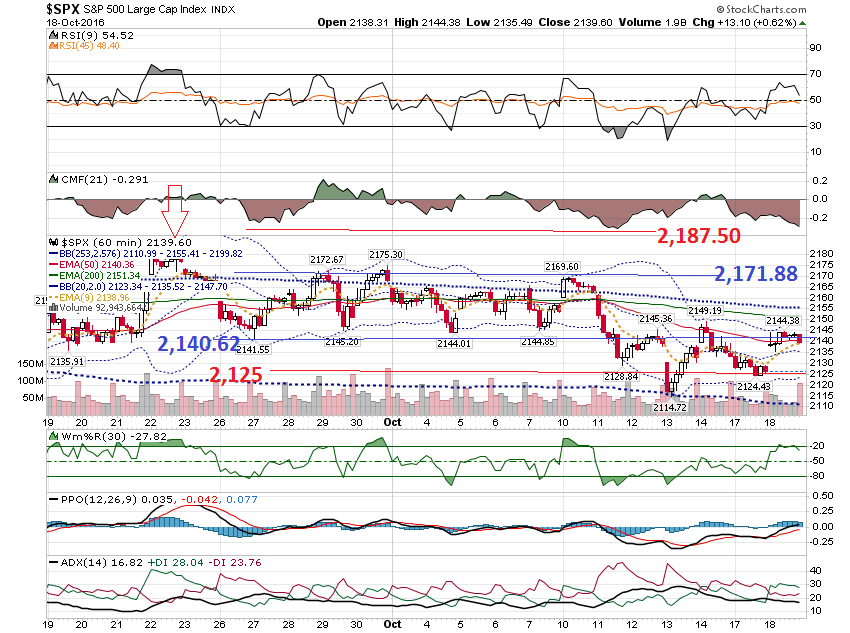 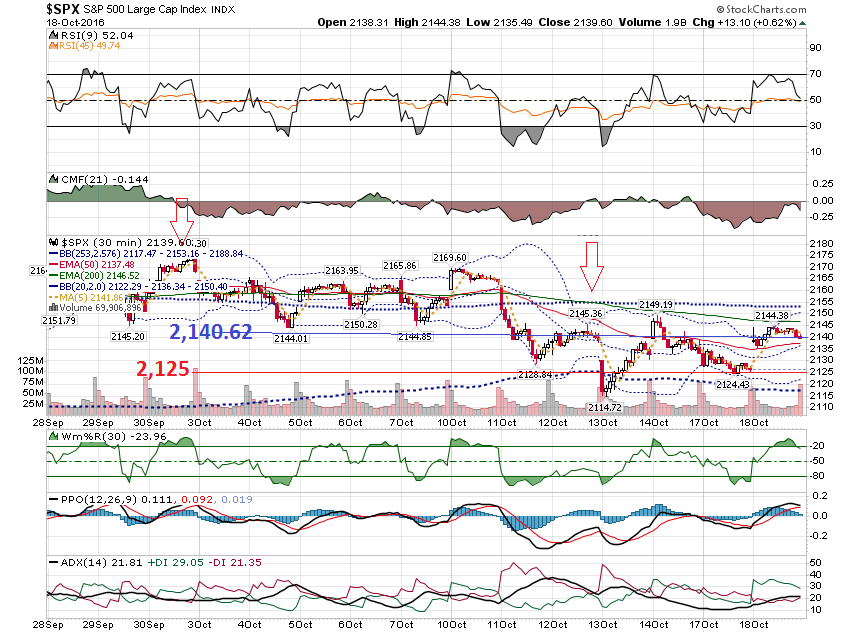 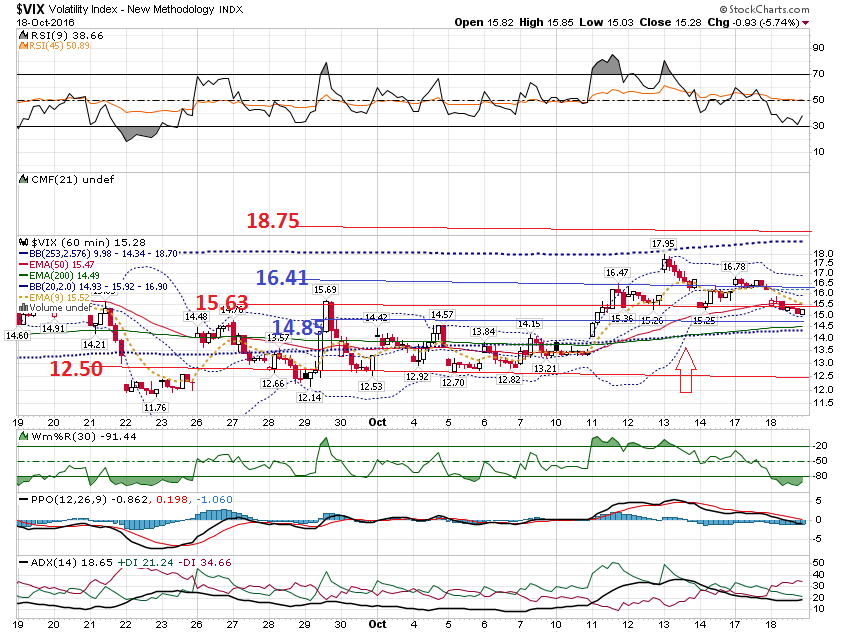 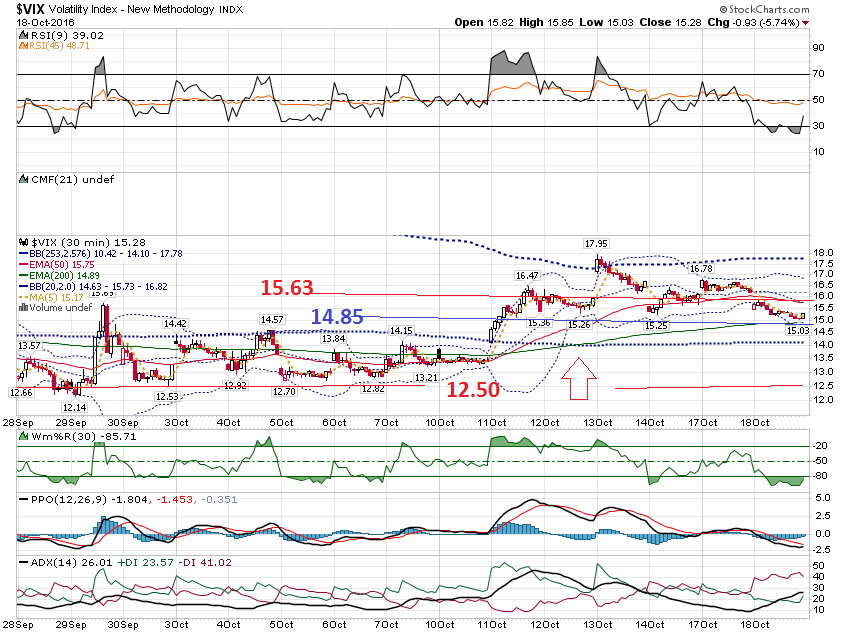 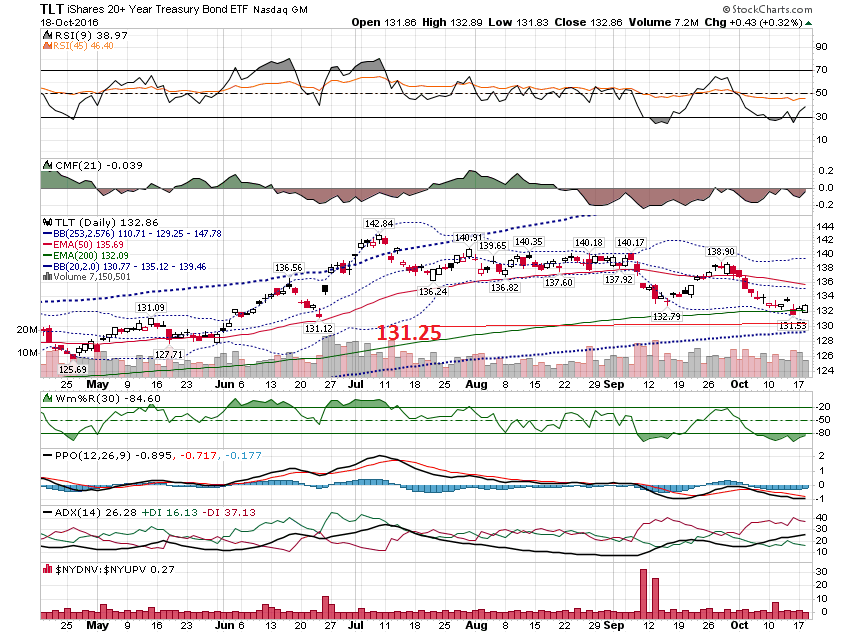 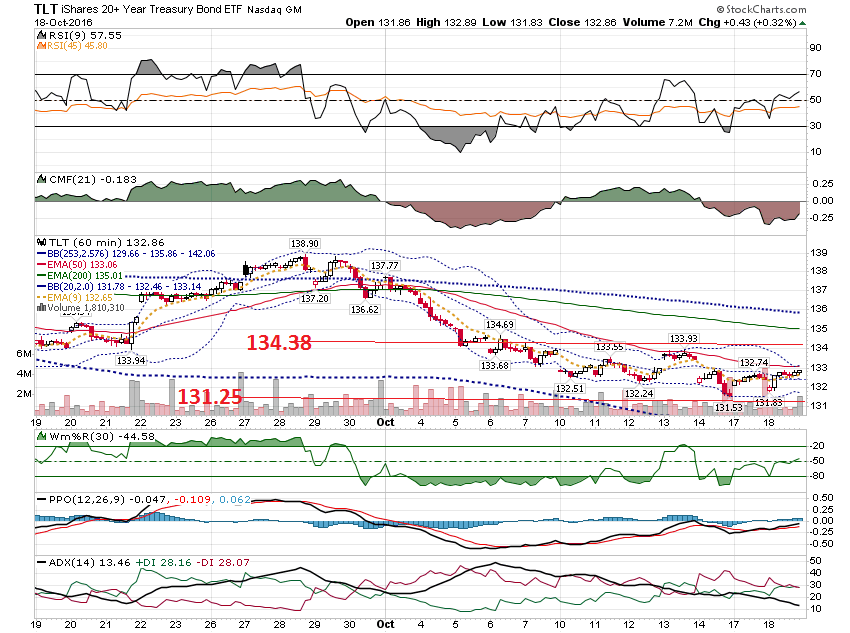 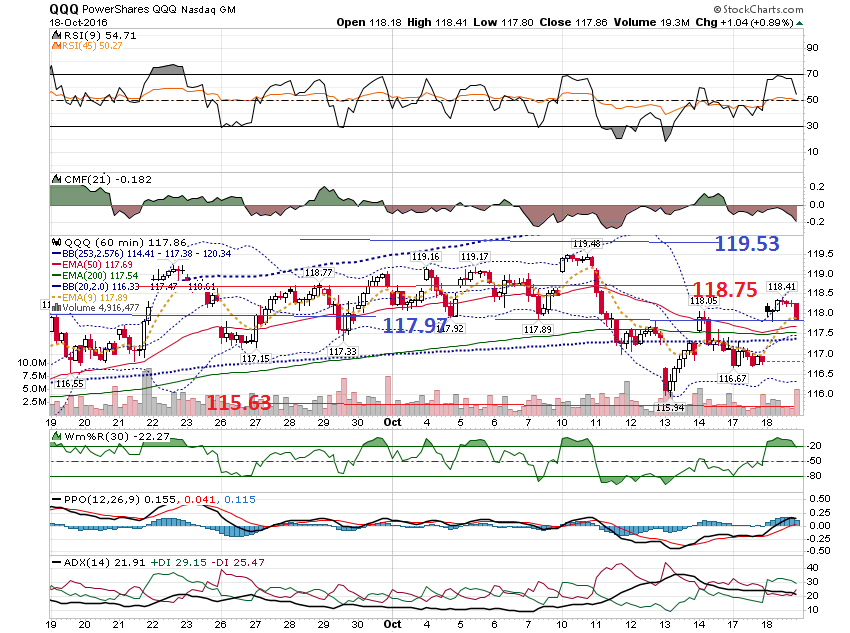 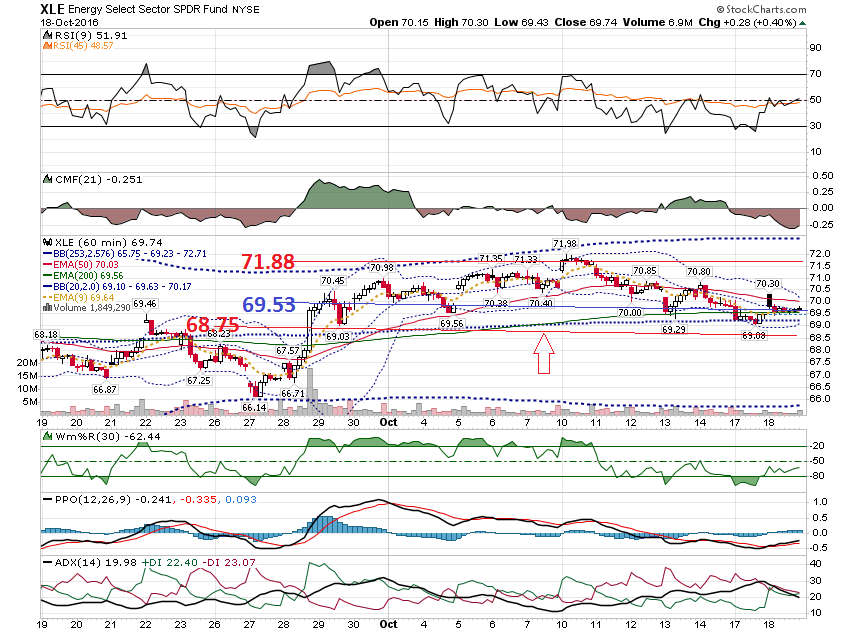 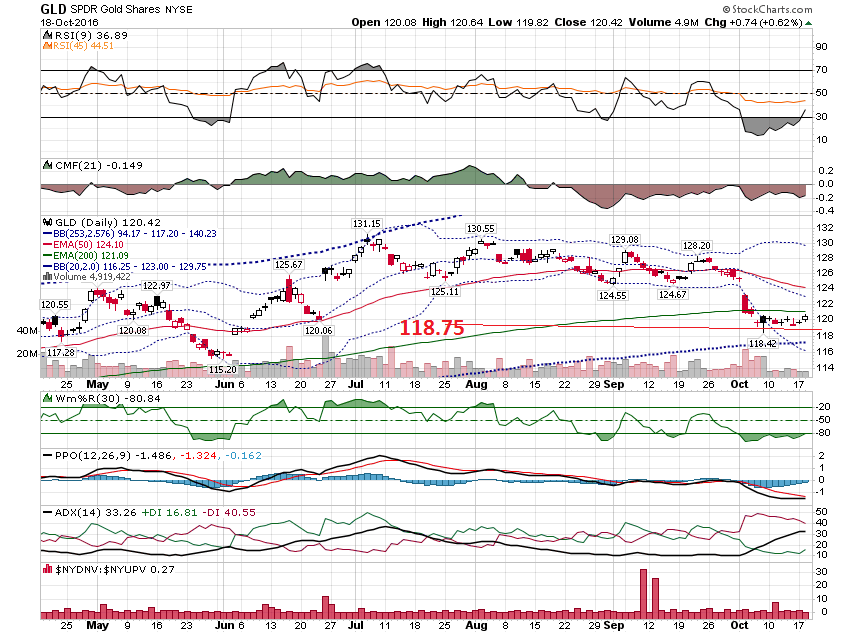 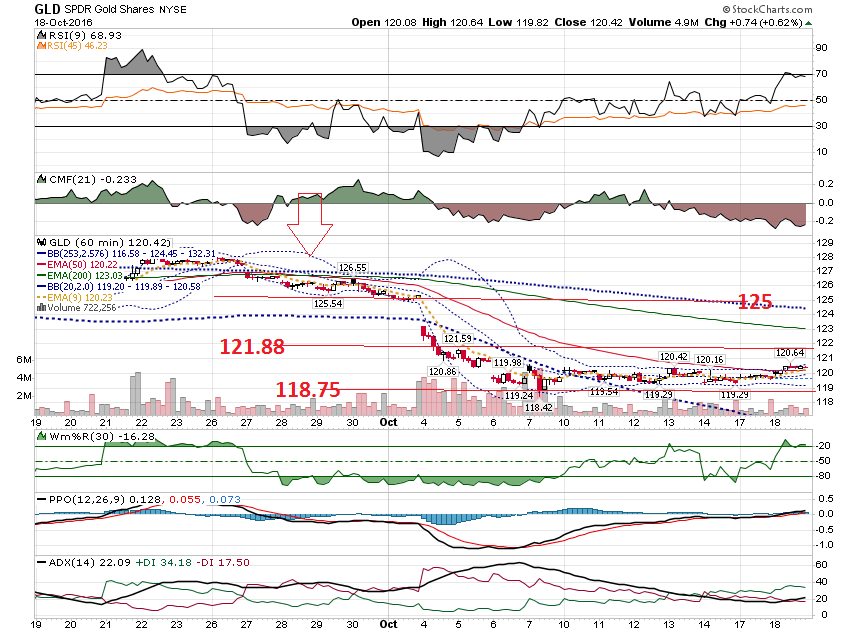 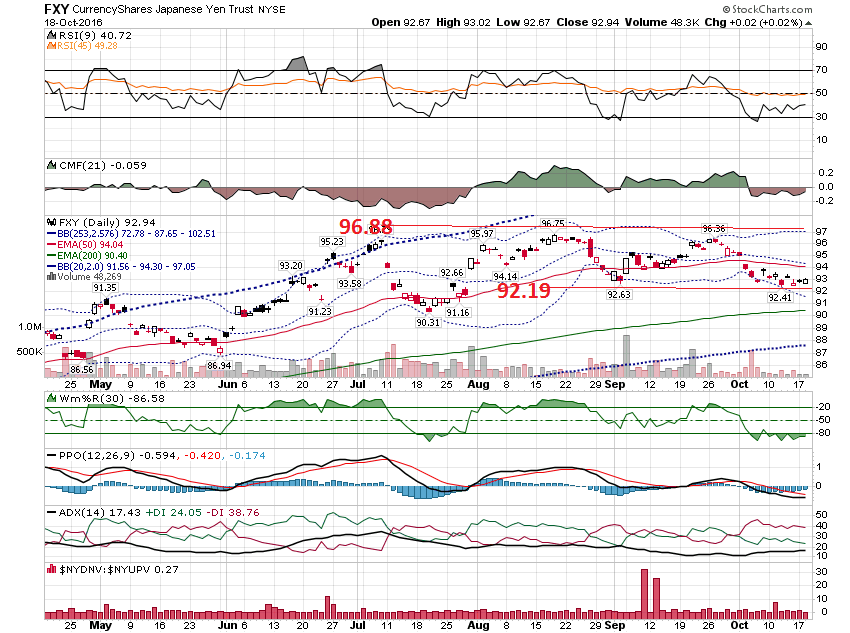 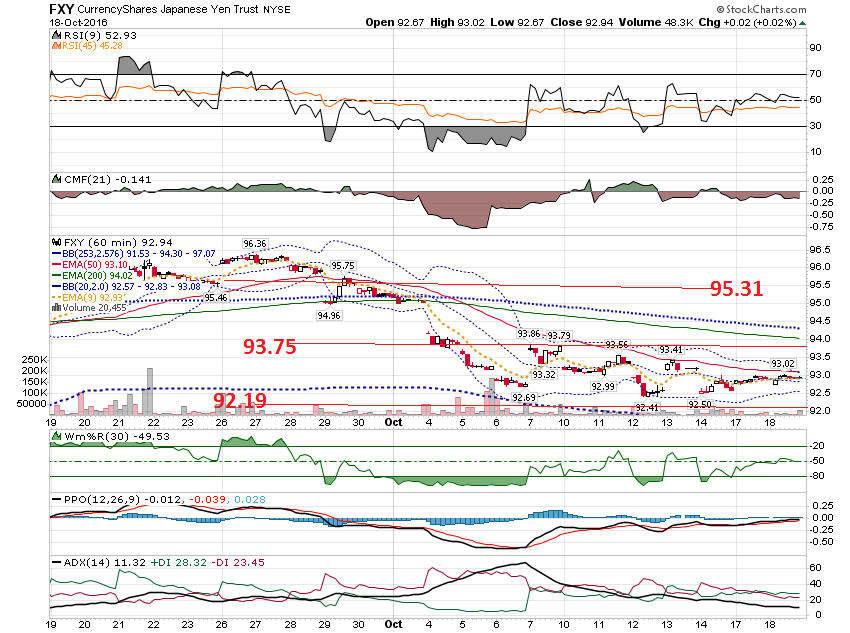 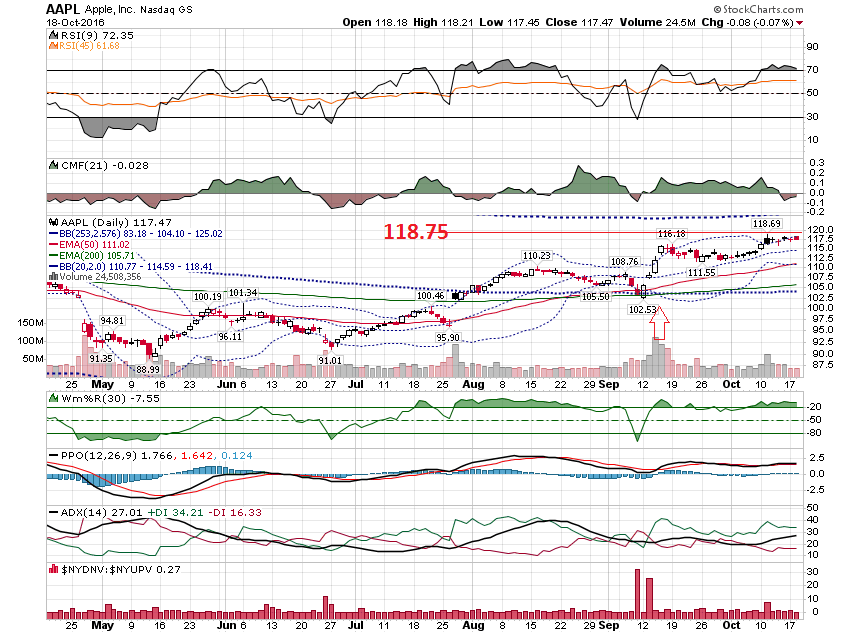 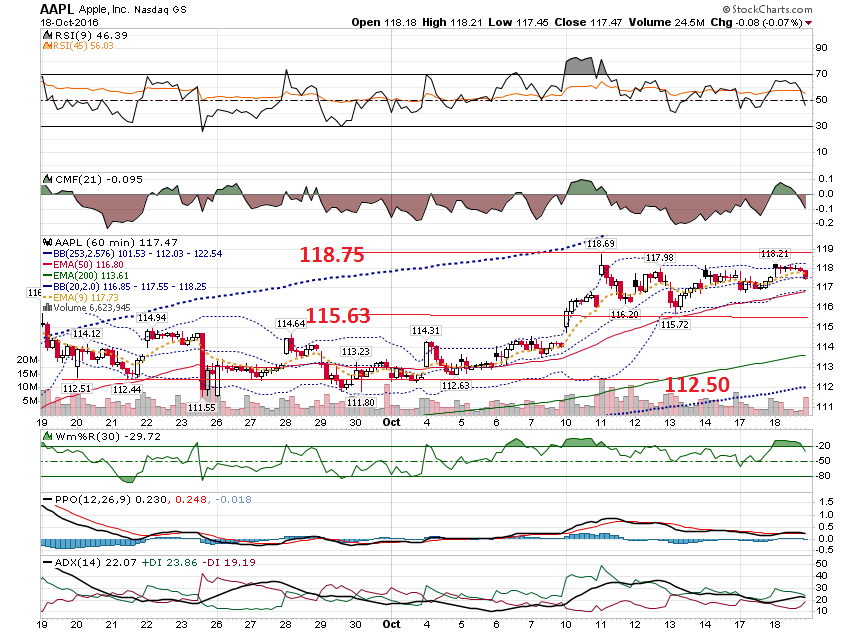 Biotechs
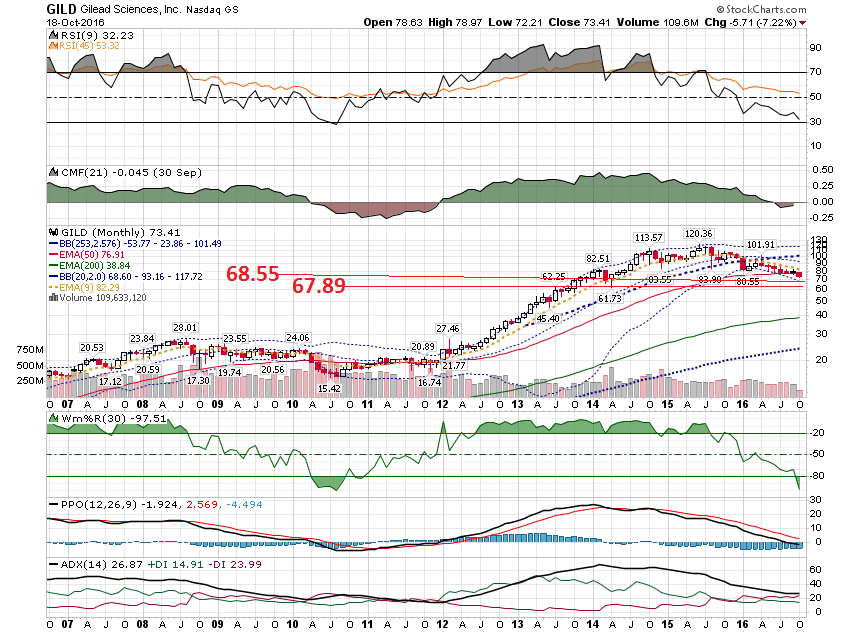 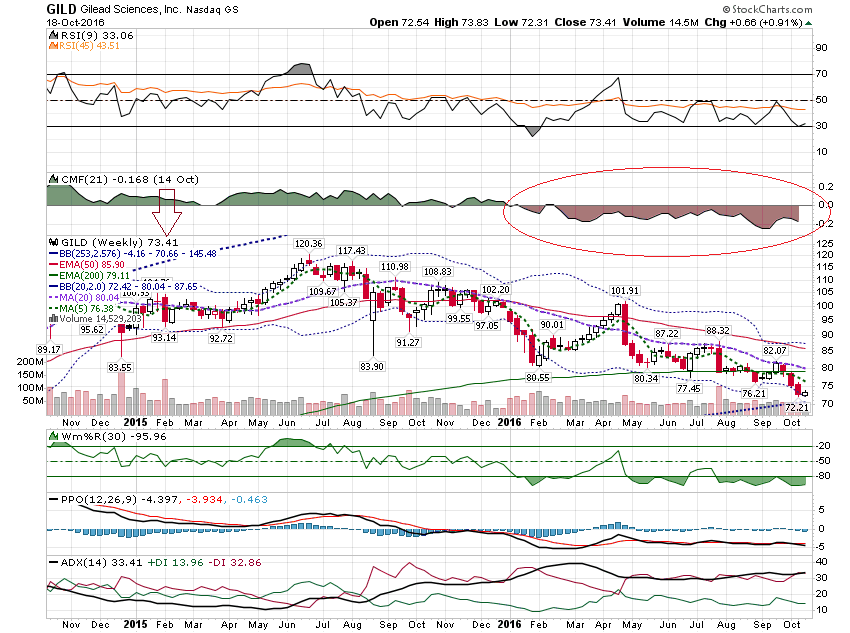 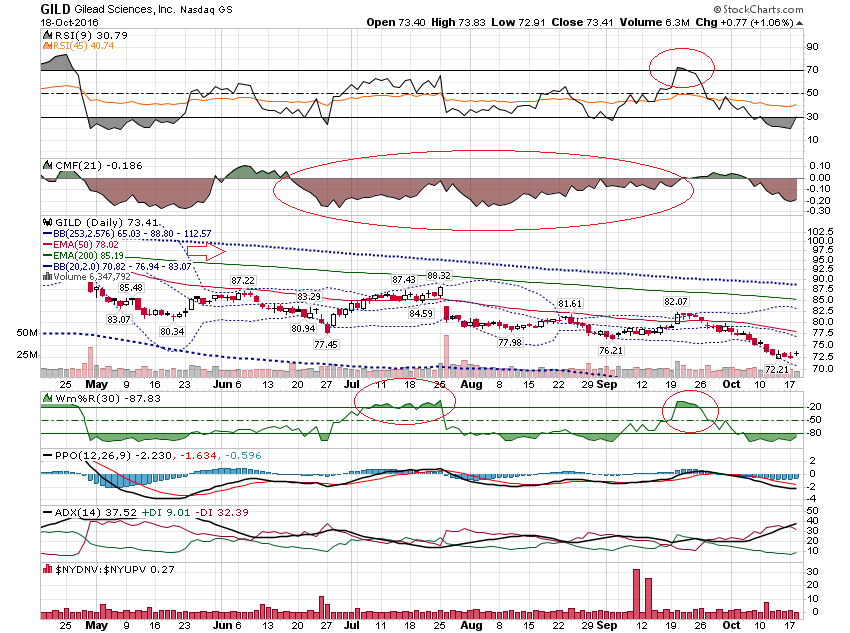 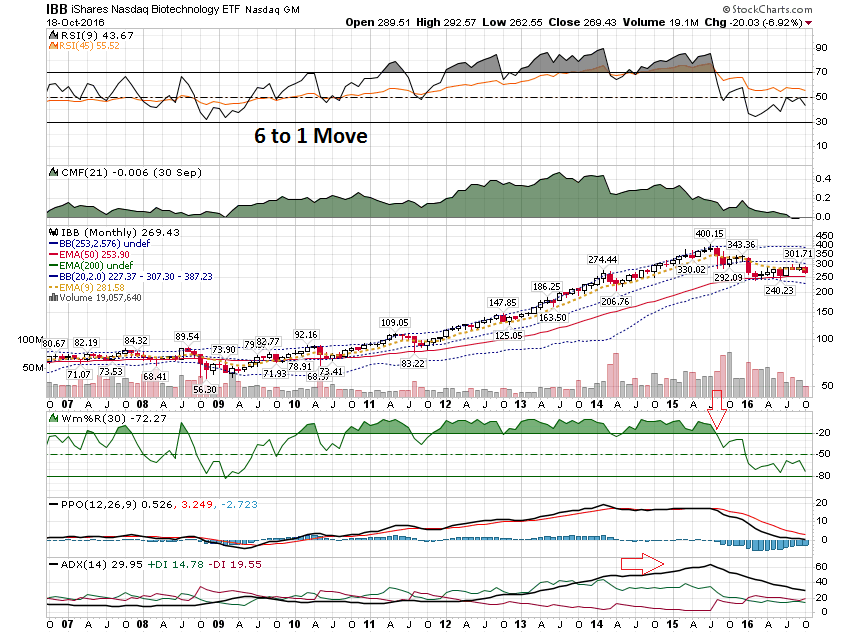 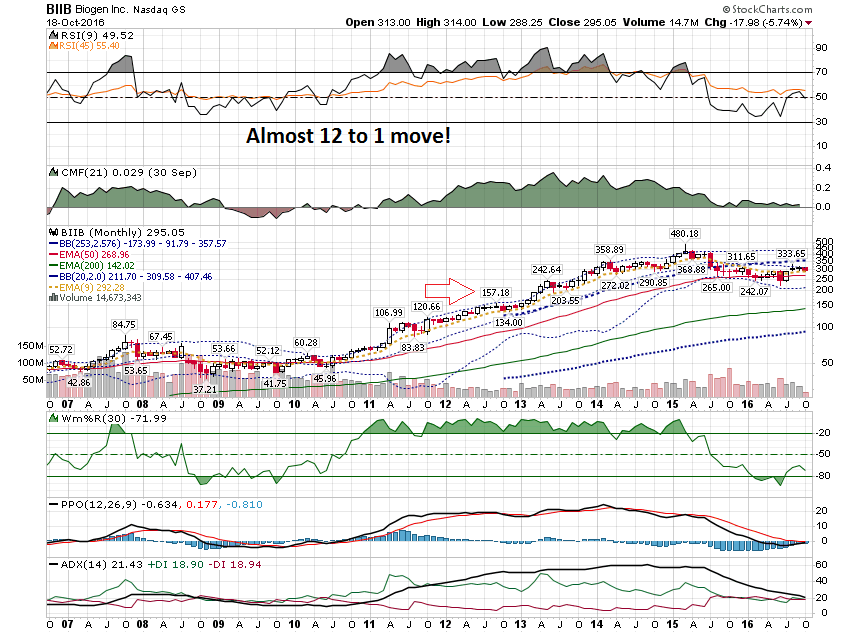 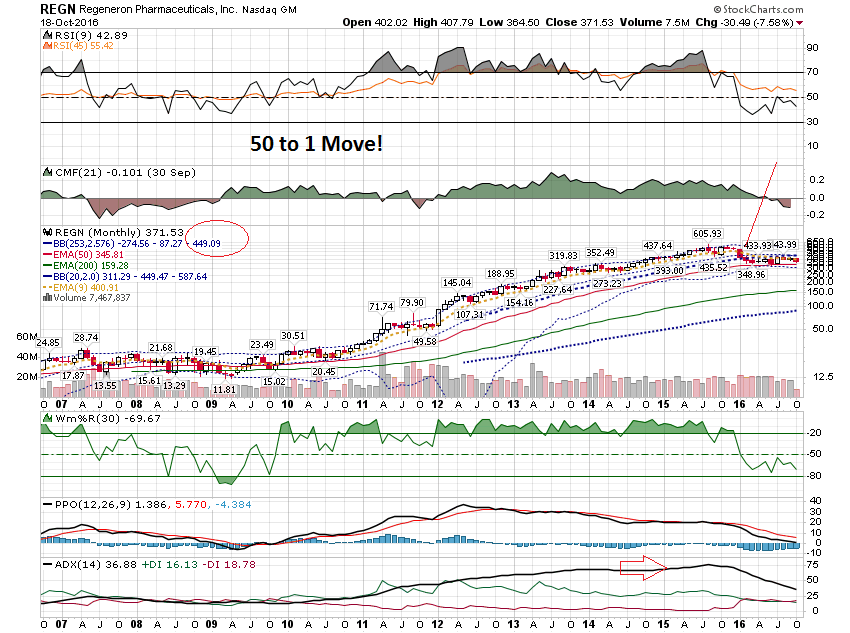 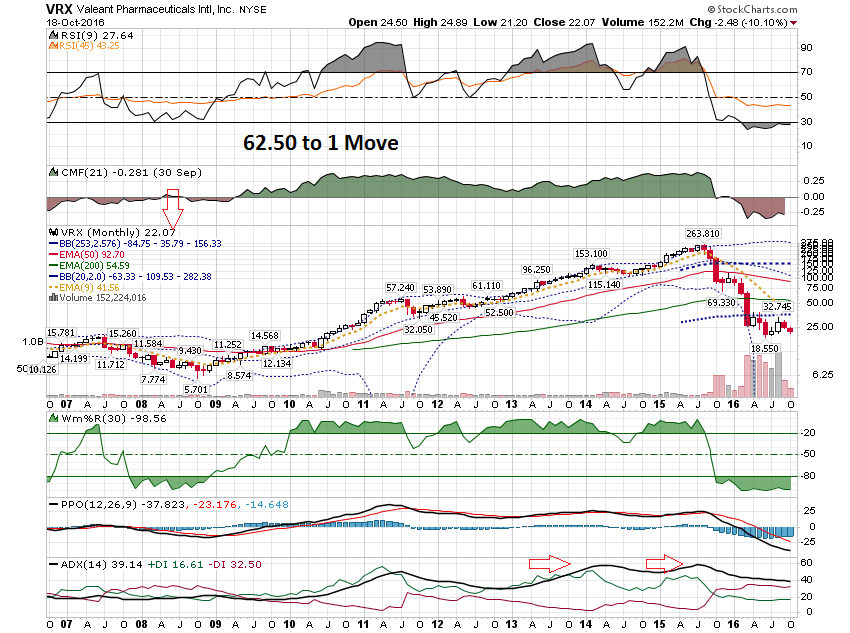 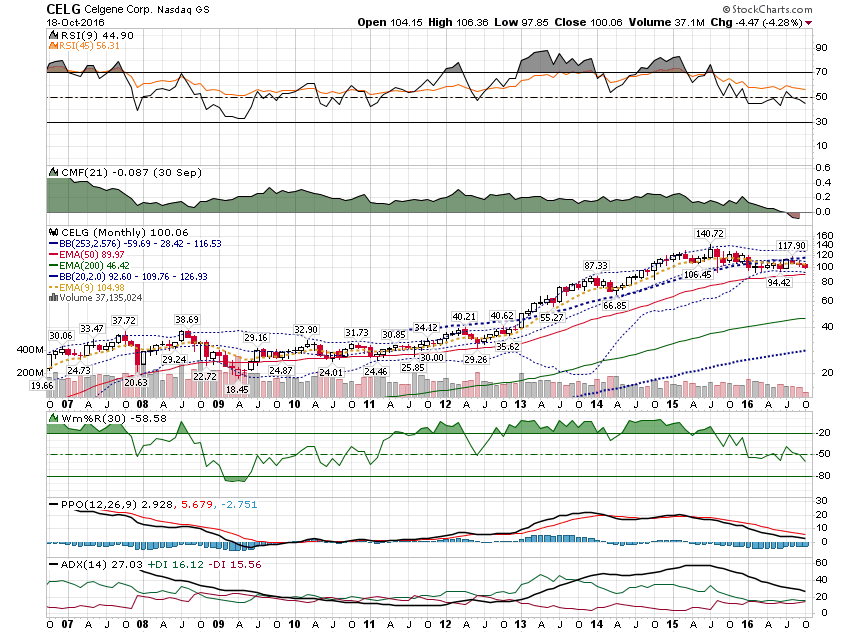 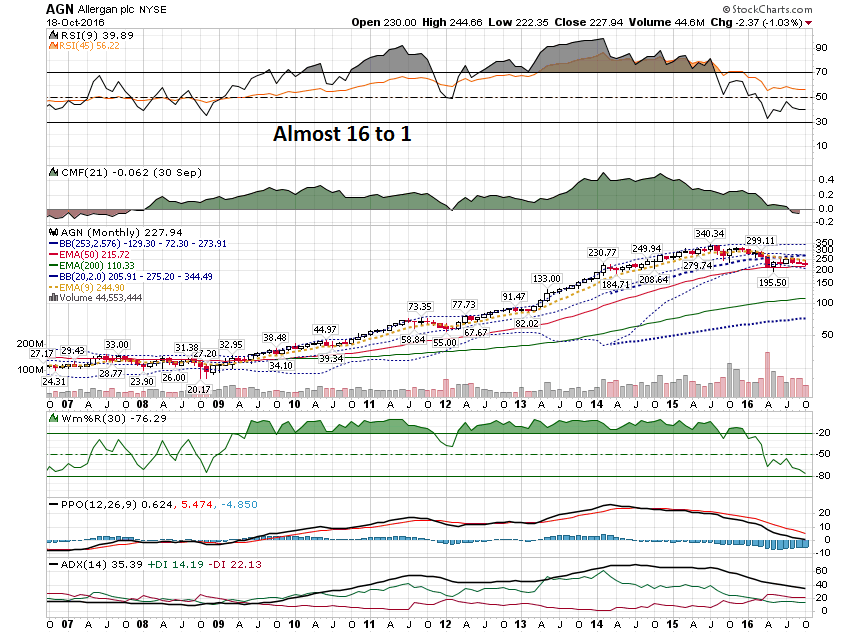 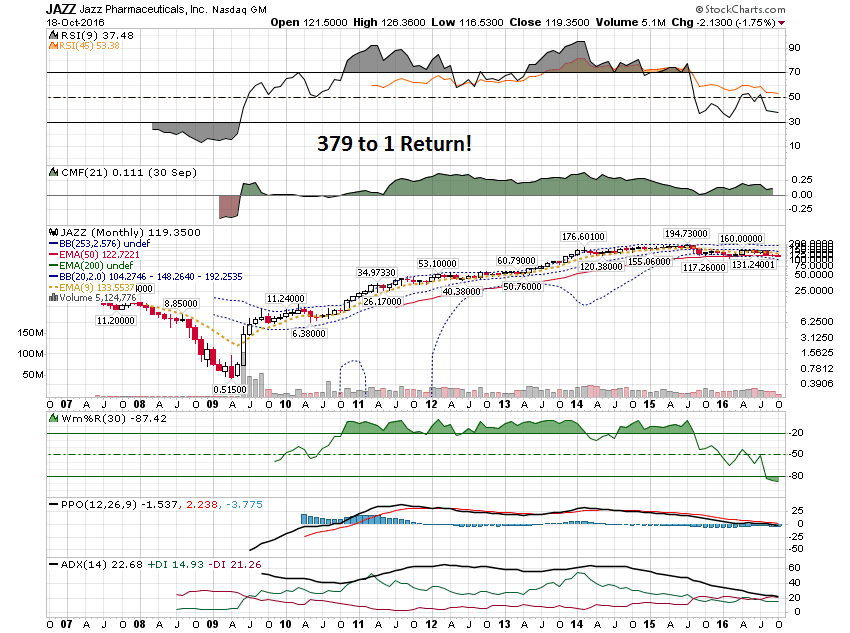 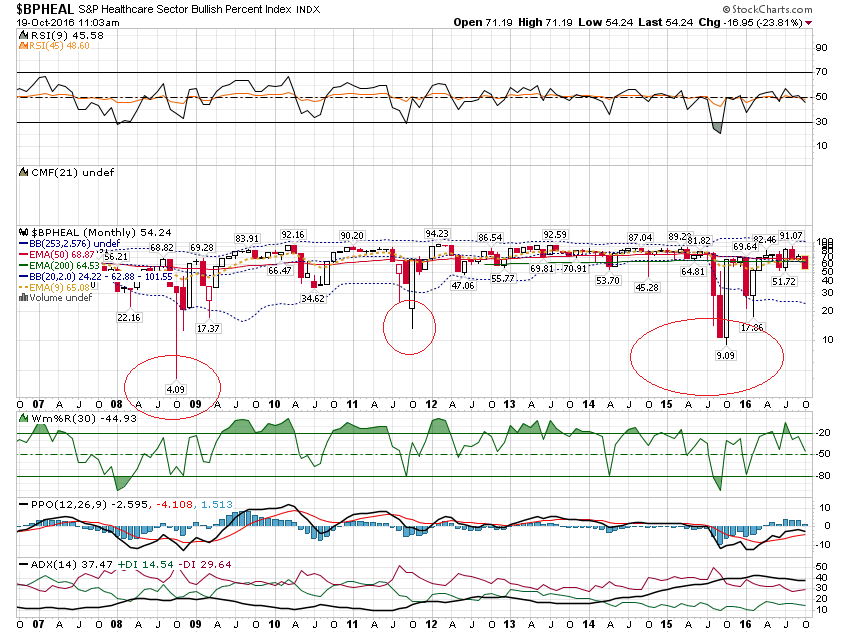 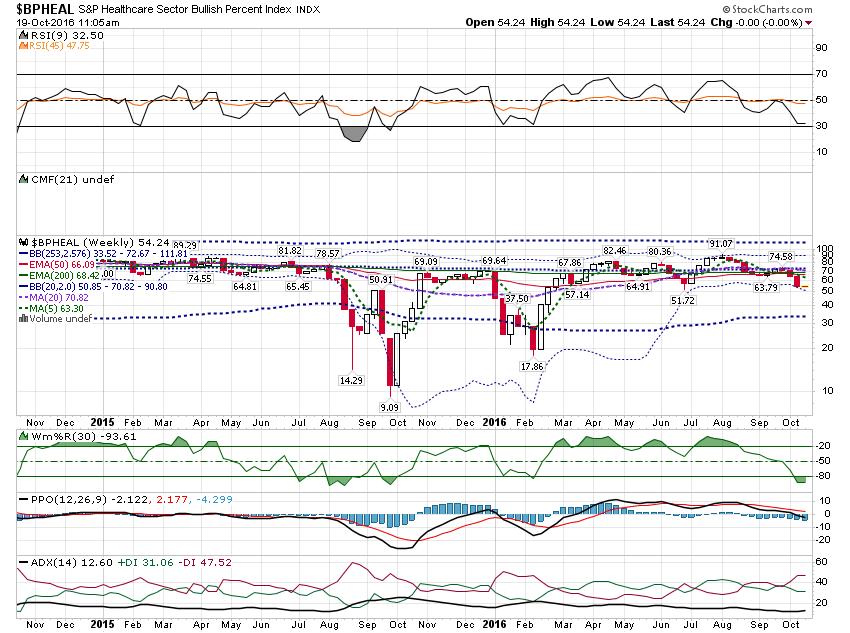 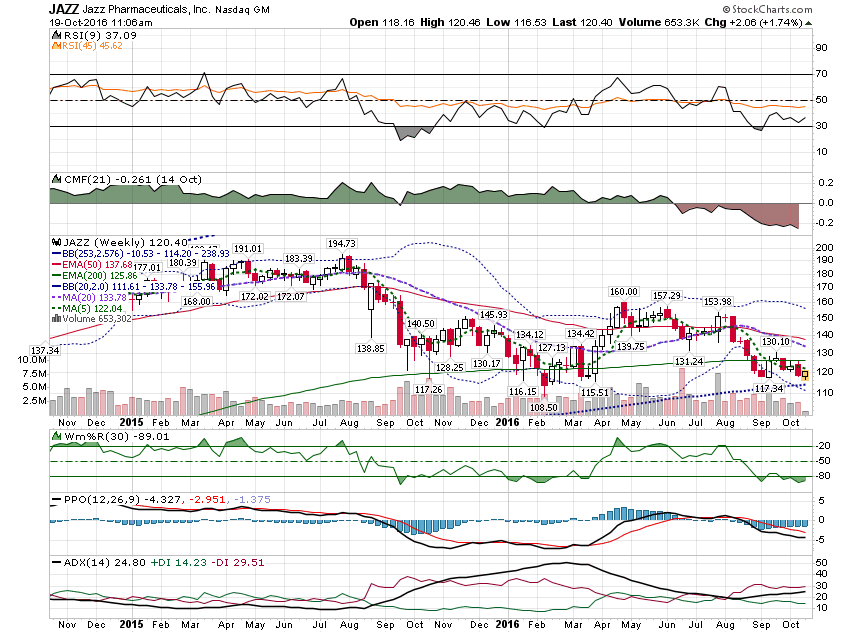 Thanks for watching!Bill DavisMad Day TraderOctober 19, 2016 davismdt@gmail.com